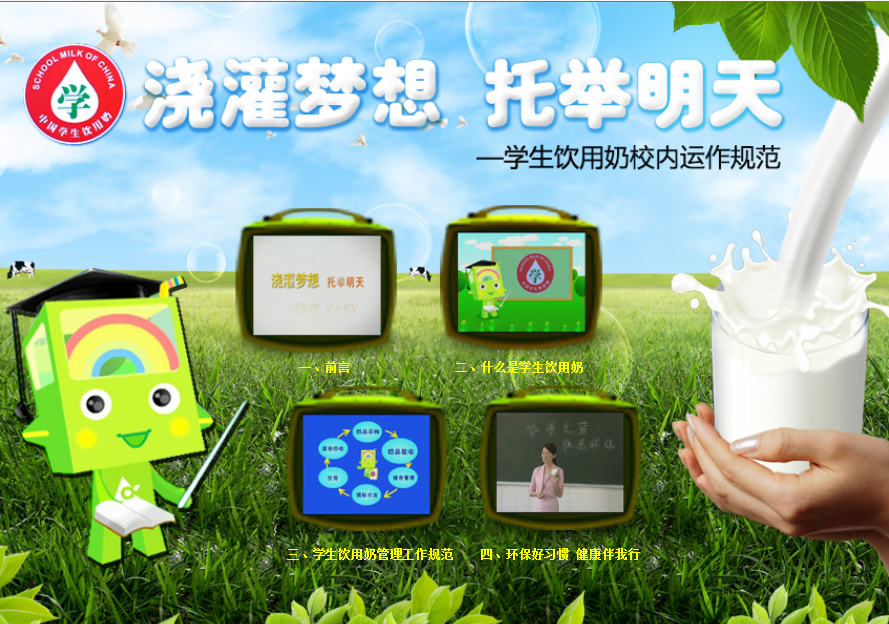 国家学生饮用奶计划部际协调小组办公室教育部体育卫生与艺术教育司
国家食品药品监督管理局食品监管司
联合录制
请登录国家基础教育资源网http://cbern.com.cn/derscn/portal/jgmx/index.html